NAGEL, E. (1987*)“¿CÓMO SABEMOS ALGO?”
Capitulo 2 de QUÉ SIGNIFICA TODO ESTO una introducción muy breve a la Filosofía. No citable. Original WHAT DOES IT ALL MEAN a very short introduction, NY: Oxford University Press*.
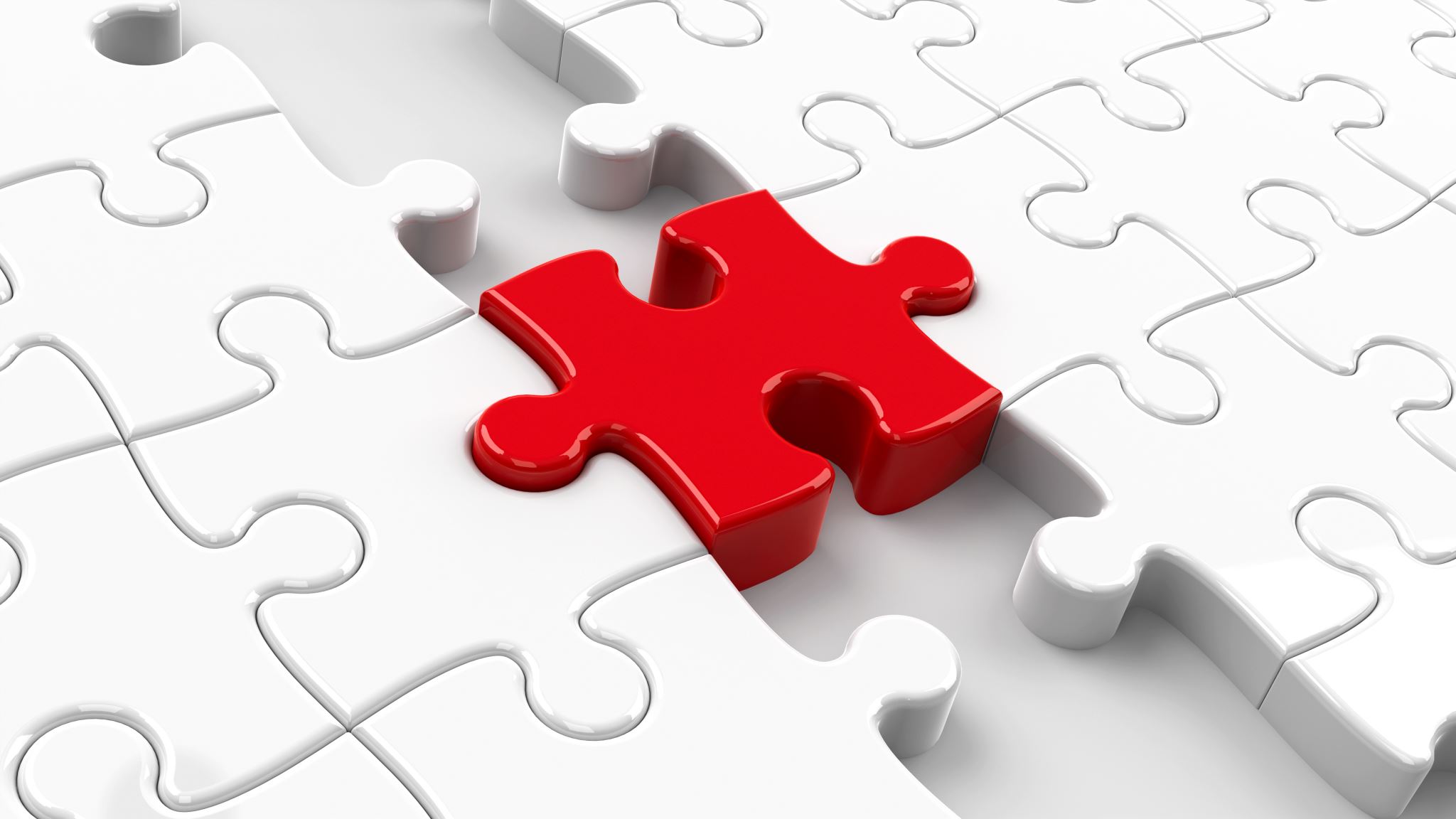 Contexto
Capítulo de libro introductorio

“El centro de la filosofía descansa en ciertas cuestiones que la mente humana reflexiva encuentra naturalmente enigmáticas, y la mejor manera de empezar el estudio de la filosofía es pensar directamente sobre ellas.”
ANÁLISIS
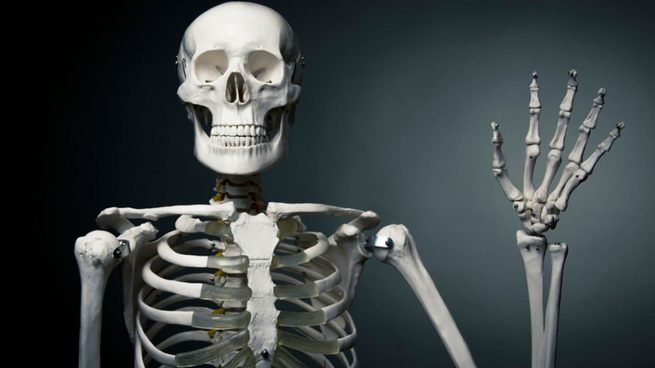 IDEA PRINCIPAL: 
Es posible el conocimiento?  Argumento Escéptico

IDEAS SECUNDARIAS:
Tipos de escepticismo: Solipsismo, E. acerca del ME, E. acerca del “yo”.
Intento de refutación: Sin Sentido/Verificacionismo
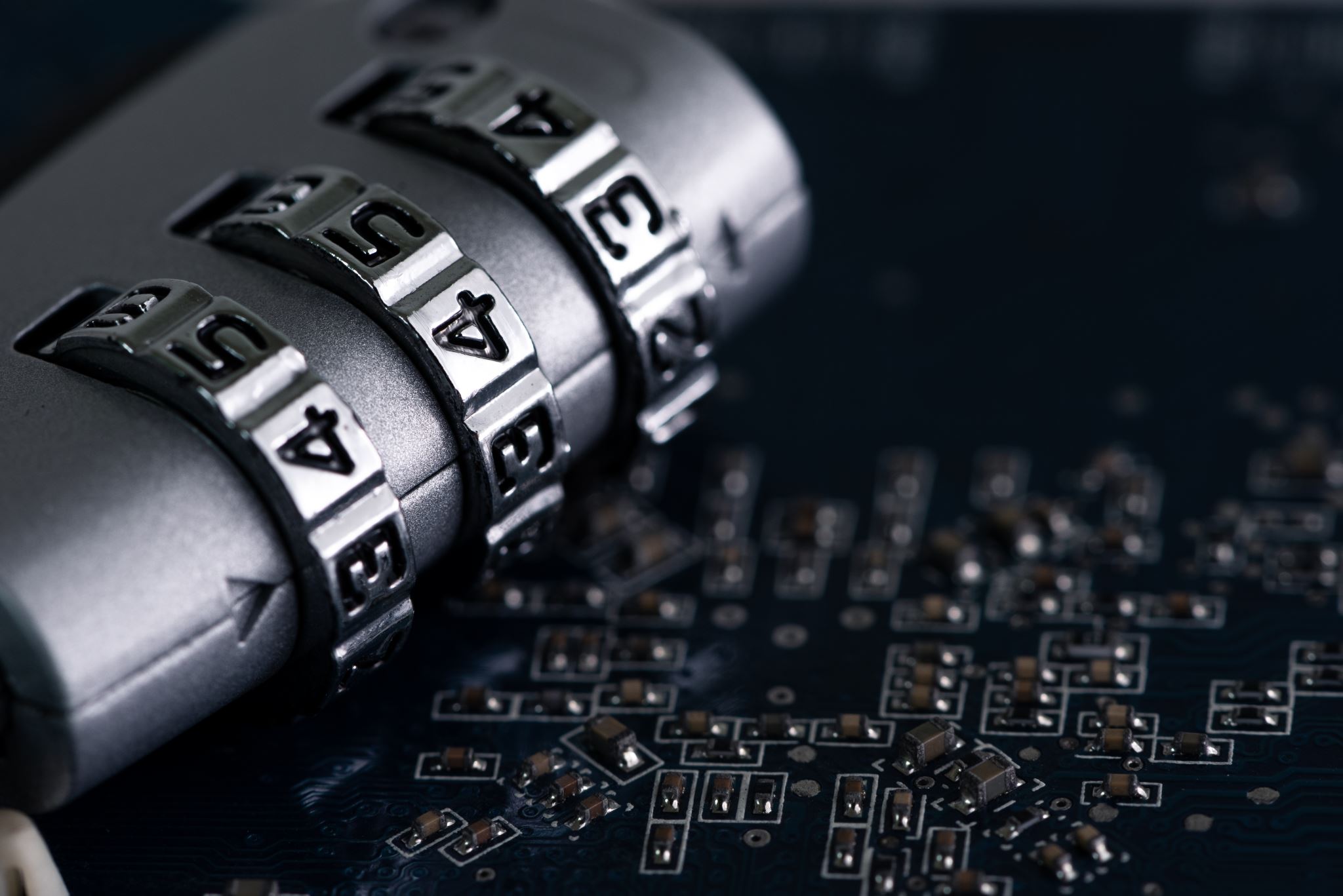 Conceptos clave:SABER – justificación – POSIBILIDAD
Argumento escépticoSi lo piensas, lo único de lo que puedes estar seguro es del interior de tu propia mente
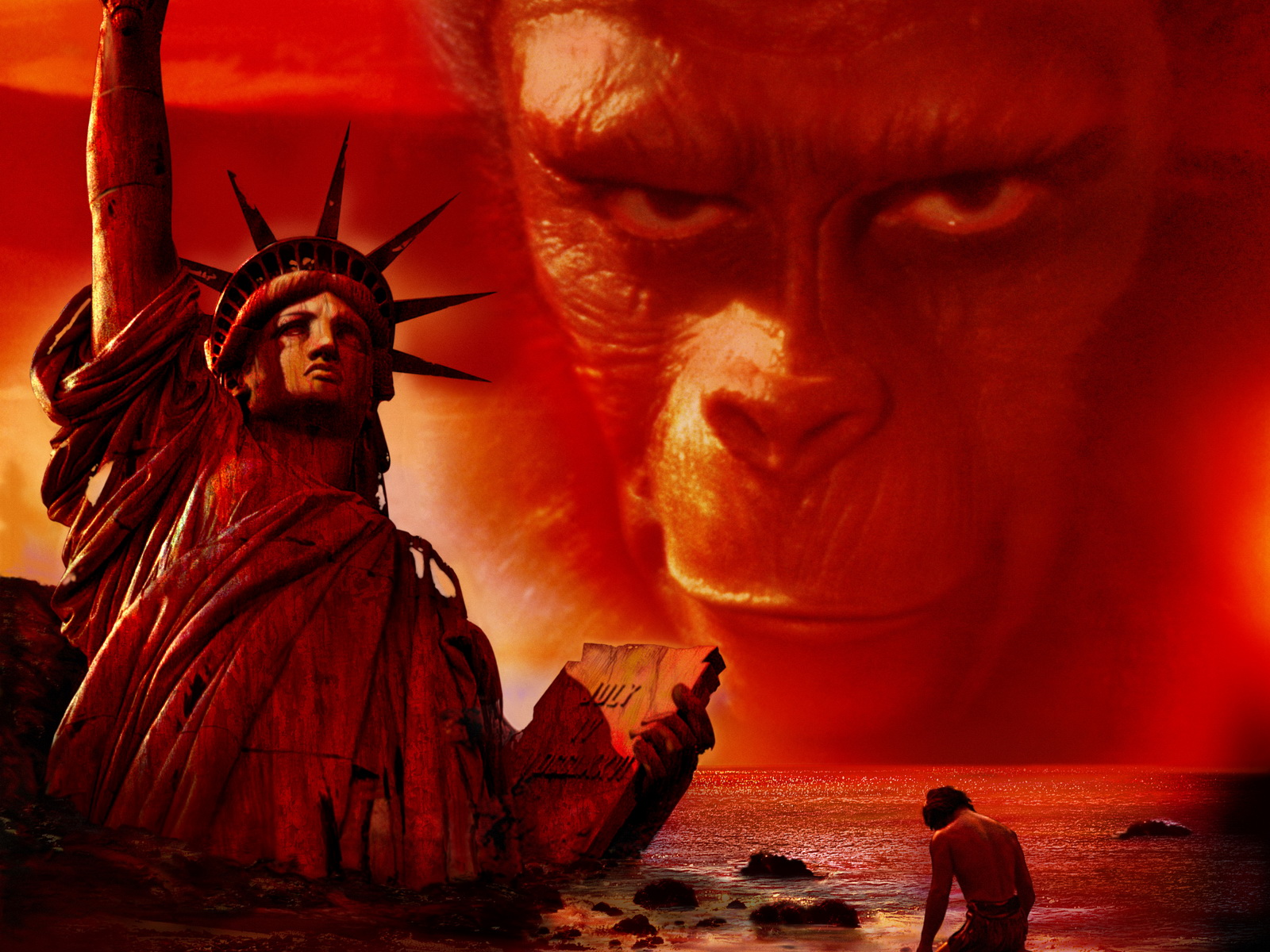 1. Acceso epistémico mediado: hay error
2. Imposibilidad de distinguir
¿Las cosas te parecerían de alguna manera diferentes, si, de hecho, todas esas cosas existieran sólo en tu mente –si todo lo que consideramos que es el mundo real exterior fuera sólo un sueño o una alucinación gigantesca de la cual nunca despertarás?
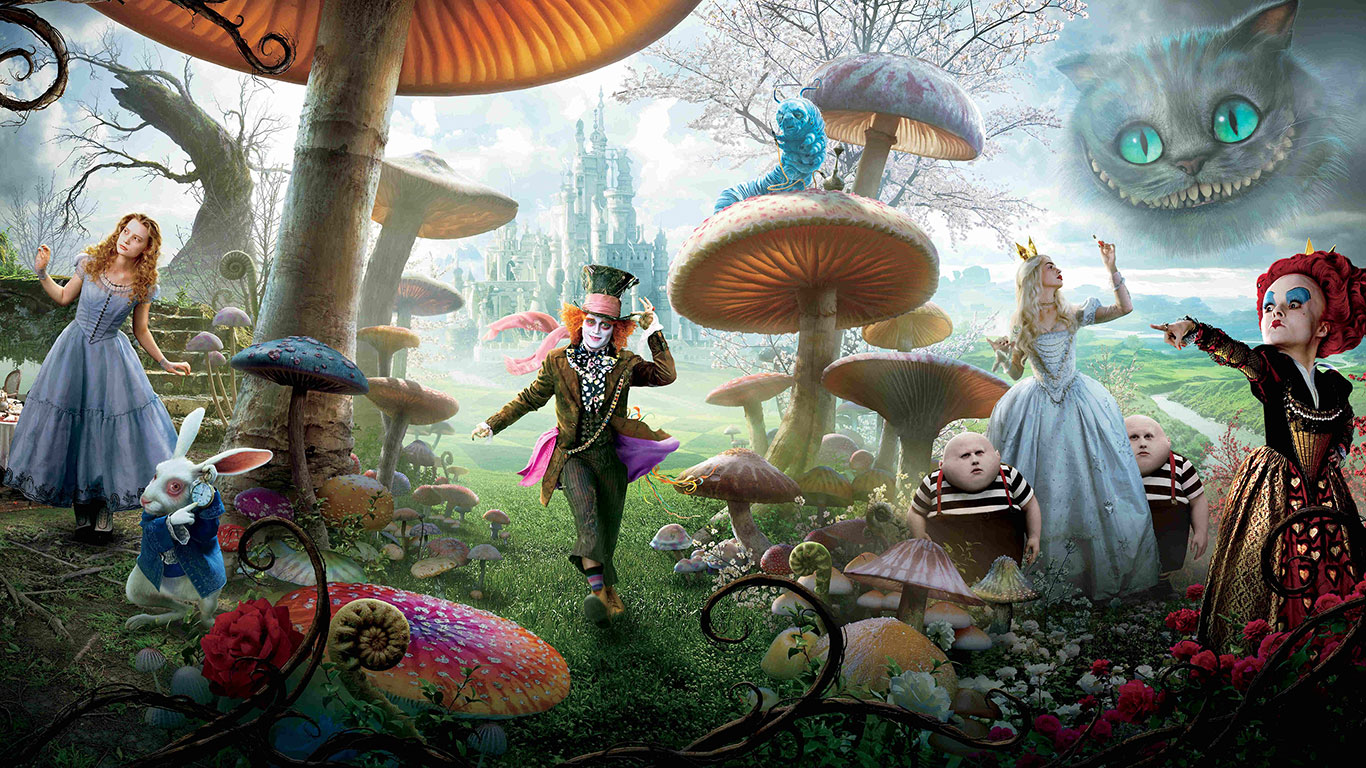 3. Ahora, y siempre
es completamente consistente, con todo de lo que eres consciente, que nada exista en absoluto, excepto el interior de tu mente
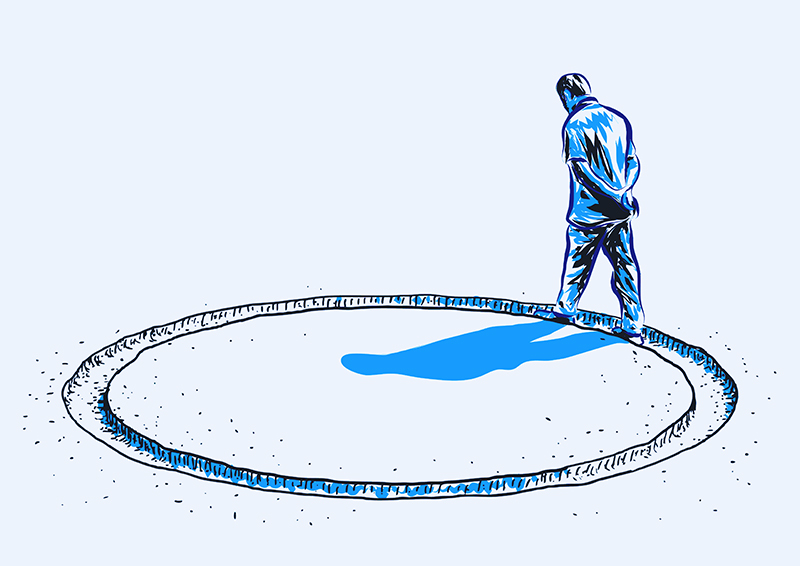 Refutacion del sentido común:argumentos circulares
si quieres averiguar si lo que está en el interior de tu propia mente es, de alguna manera, una guía para lo que está fuera de ella, no puedes depender de cómo las cosas parecen – desde el interior de tu mente— para darte la respuesta
Solipsismo
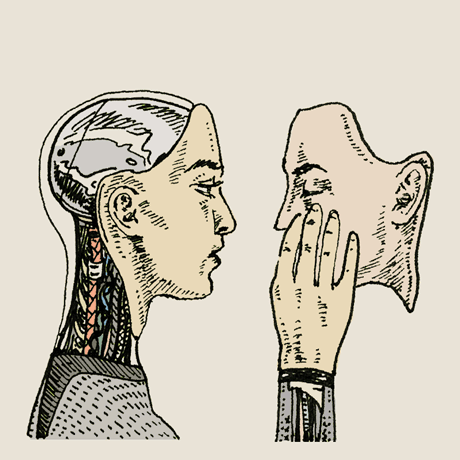 INVÁLIDO
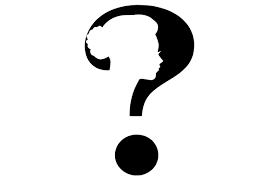 Escepticismo acerca del mundo externo
El solipsismo puede ser verdadero
Si el solipsismo es falso, entonces:
El ME puede ser distinto a como lo pensamos
El ME puede ser igual a como lo pensamos
Escepticismo acerca del yo
Refutación del sin sentido:el escepticismo es incomprensible
verificacionismo
Extra: comprensibilidad